PHY 113 A General Physics I
9-9:50 AM  MWF  Olin 101

Plan for Lecture 18:

Chapter 10 – rotational motion
Torque
Conservation of energy including both translational and rotational motion
10/12/2012
PHY 113 A  Fall 2012 -- Lecture 18
1
[Speaker Notes: Problems 1.1,1.6,1.10,1.11]
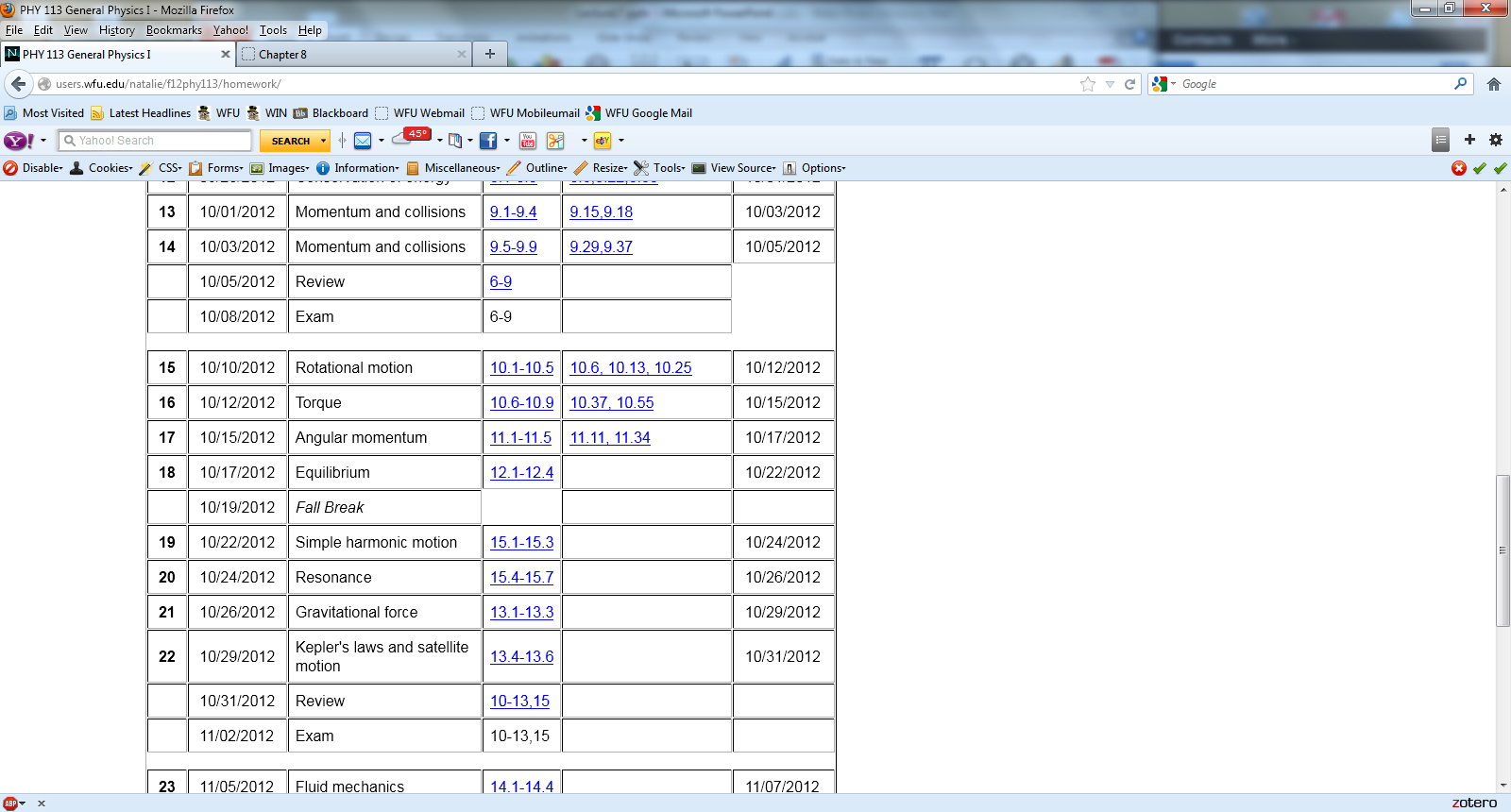 PHY 113 A  Fall 2012 -- Lecture 18
2
10/12/2012
Review of rotational energy associated with a rigid body
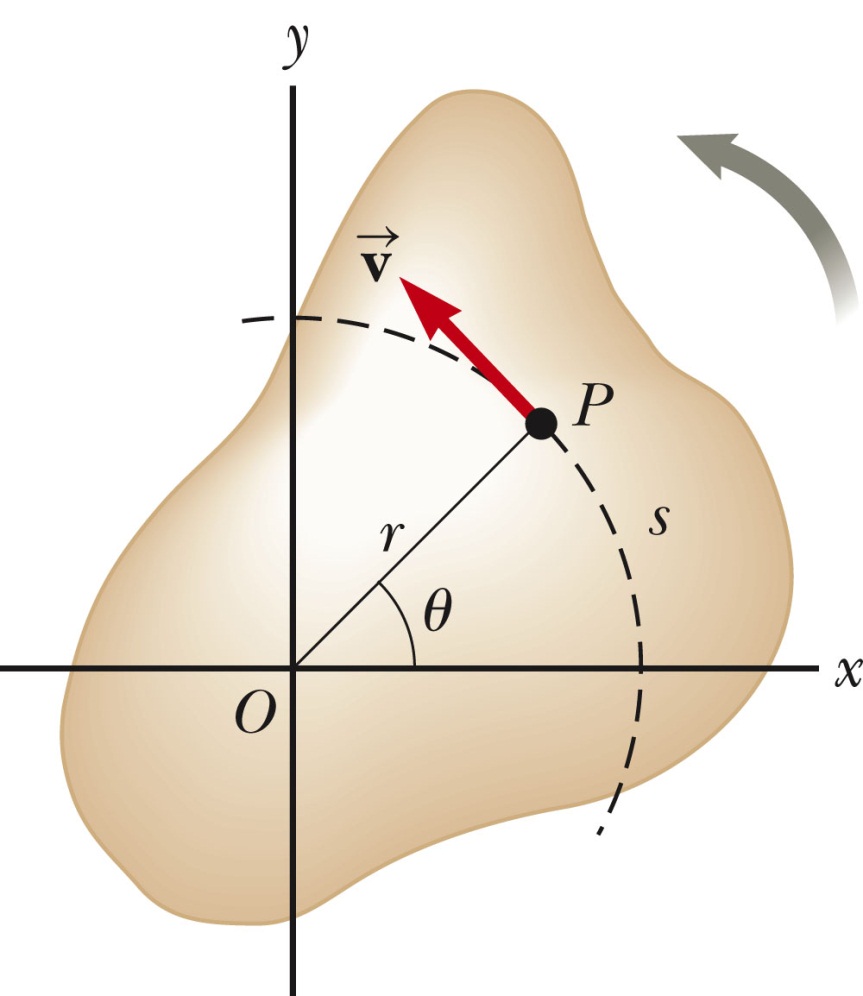 10/12/2012
PHY 113 A  Fall 2012 -- Lecture 18
3
Note that for a given center of rotation, any solid object has 3 moments of inertia; some times two or more can be equal
j
d
d
m
m
i
k
iclicker exercise:
Which moment of inertia is the smallest?
   (A) i            (B) j                (C) k
IC=2md2
IB=2md2
IA=0
10/12/2012
PHY 113 A  Fall 2012 -- Lecture 18
4
From Webassign:
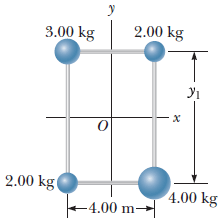 10/12/2012
PHY 113 A  Fall 2012 -- Lecture 18
5
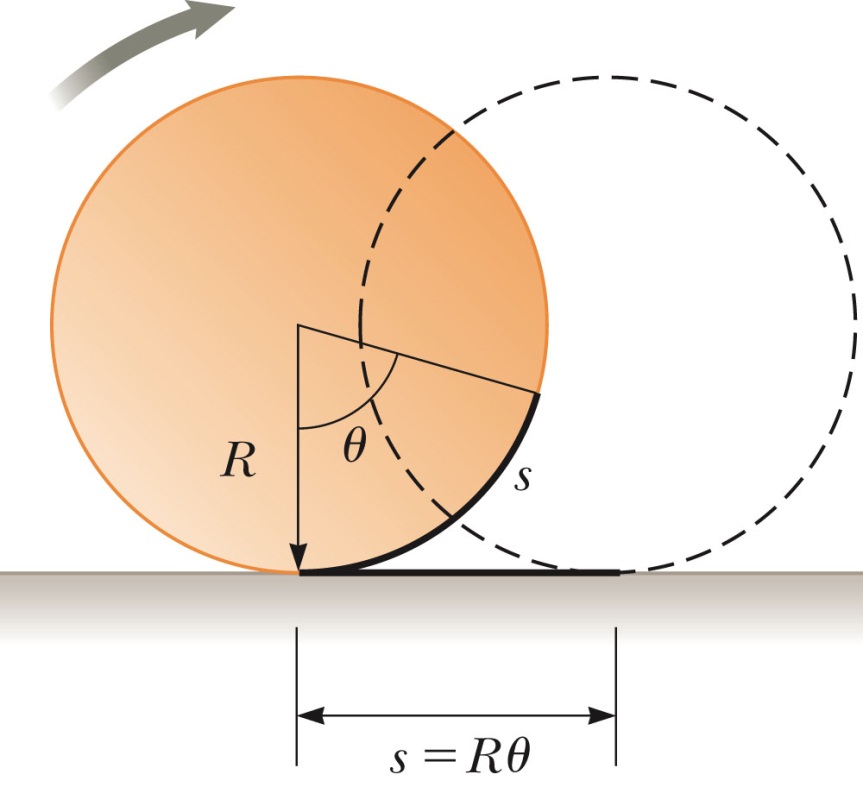 CM
CM
10/12/2012
PHY 113 A  Fall 2012 -- Lecture 18
6
iclicker exercise:
Three round balls, each having a mass M and radius R, start from rest at the top of the incline. After they are released, they roll without slipping down the incline.   Which ball will reach the bottom first?
C
B
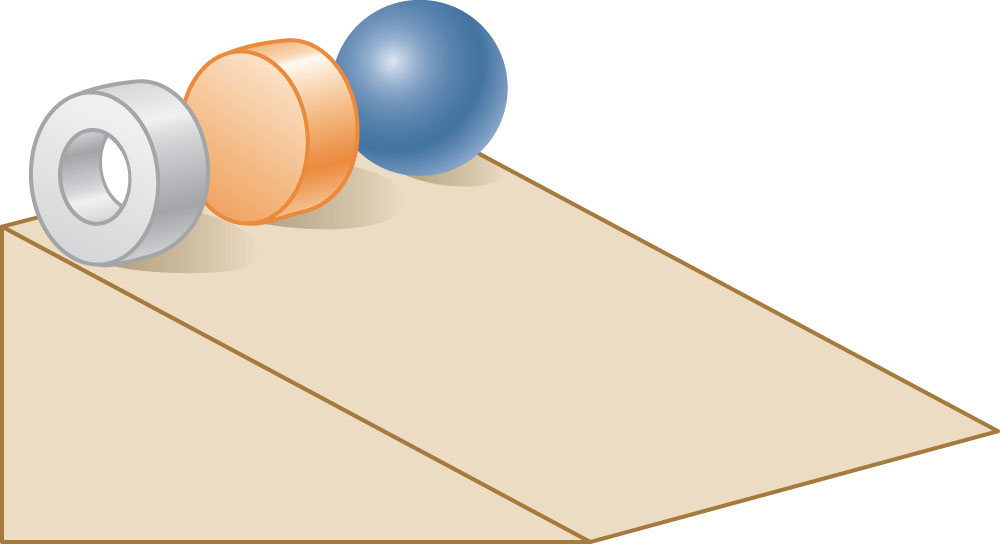 A
10/12/2012
PHY 113 A  Fall 2012 -- Lecture 18
7
q
r
How to make objects rotate.

Define torque:
    t = r x F    
     t  = rF sin q
F sin q
q
F
Note:    We will define and use the “vector  cross product”  next time.   For now, we focus on the fact that the direction of the torque determines the direction of rotation.
10/12/2012
PHY 113 A  Fall 2012 -- Lecture 18
8
Another example of torque:
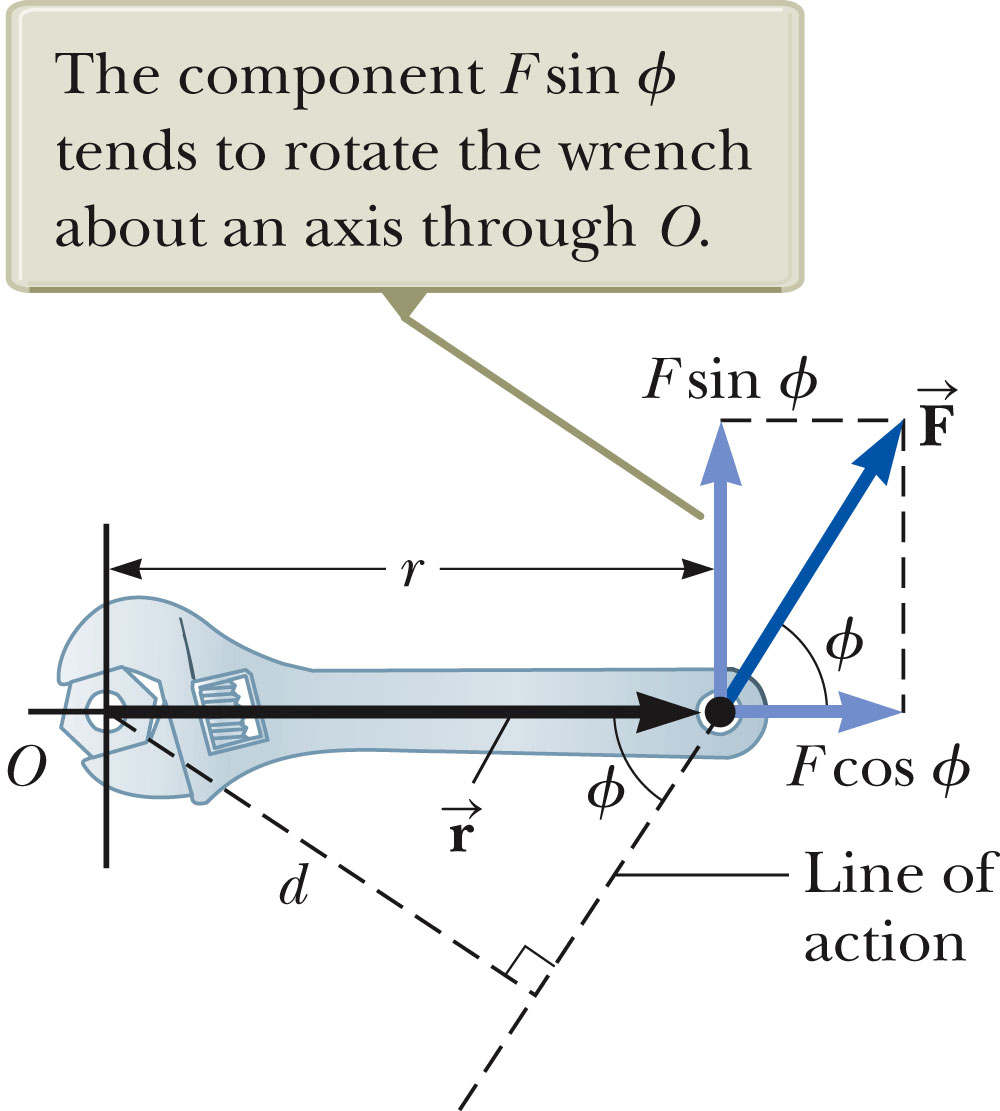 10/12/2012
PHY 113 A  Fall 2012 -- Lecture 18
9
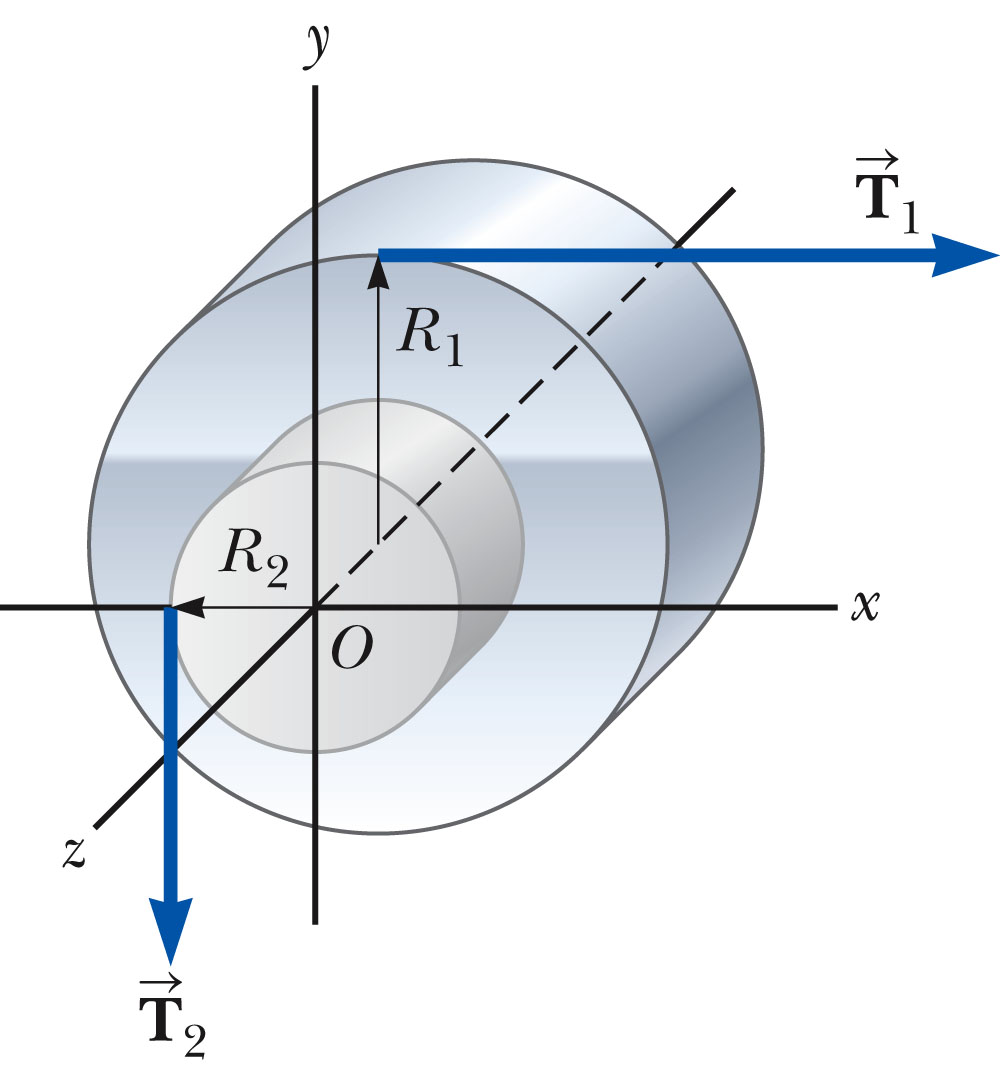 10/12/2012
PHY 113 A  Fall 2012 -- Lecture 18
10
Newton’s second law applied to center-of-mass motion
Newton’s second law applied to rotational motion
ri
mi
di
Fi
10/12/2012
PHY 113 A  Fall 2012 -- Lecture 18
11
An example:
   A horizontal 800 N merry-go-round is a solid disc of radius 1.50 m and is started from rest by a constant horizontal force of 50 N applied tangentially to the cylinder.   Find the kinetic energy of solid cylinder after 3 s.
F
R
K = ½ I w2                    t =  I a                  w = wi + at = at
In this case I = ½ m R2          and              t = FR
10/12/2012
PHY 113 A  Fall 2012 -- Lecture 18
12
Re-examination of  “Atwood’s” machine
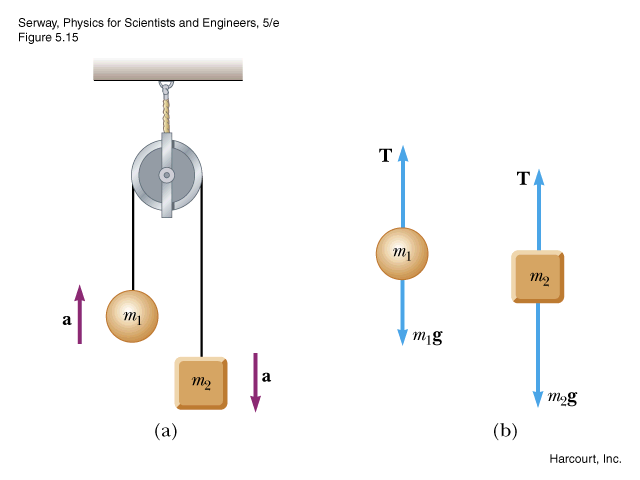 T1-m1g = m1a
T2-m2g = -m2a
t =T2R – T1R = I a = I a/R
R
I
T2
T1
T1
T2
10/12/2012
PHY 113 A  Fall 2012 -- Lecture 18
13
Another example:  Two masses connect by a frictionless pulley having moment of inertia I and radius R, are initially separated by  h=3m.   What is the velocity v=v2= -v1 when the masses are at the same height?   m1=2kg;  m2=1kg;   I=1kg m2 ;   R=0.2m   .
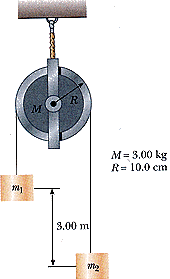 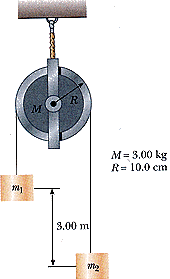 h
m1
m2
v1
v2
h/2
10/12/2012
PHY 113 A  Fall 2012 -- Lecture 18
14
Rolling motion reconsidered:
Kinetic energy associated with rotation:
Distance to axis of rotation
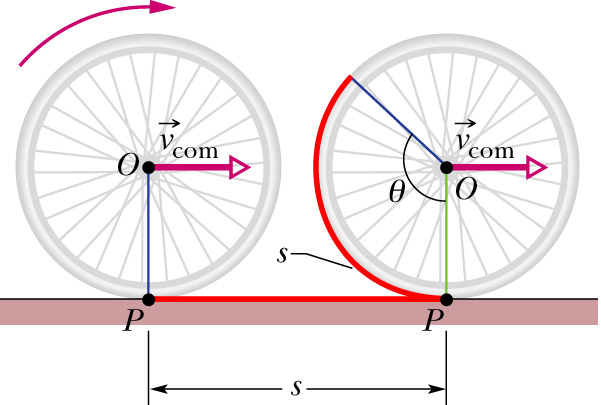 Rolling:
10/12/2012
PHY 113 A  Fall 2012 -- Lecture 18
15
Note that rolling motion is caused by the torque of friction:
Newton’s law for torque:
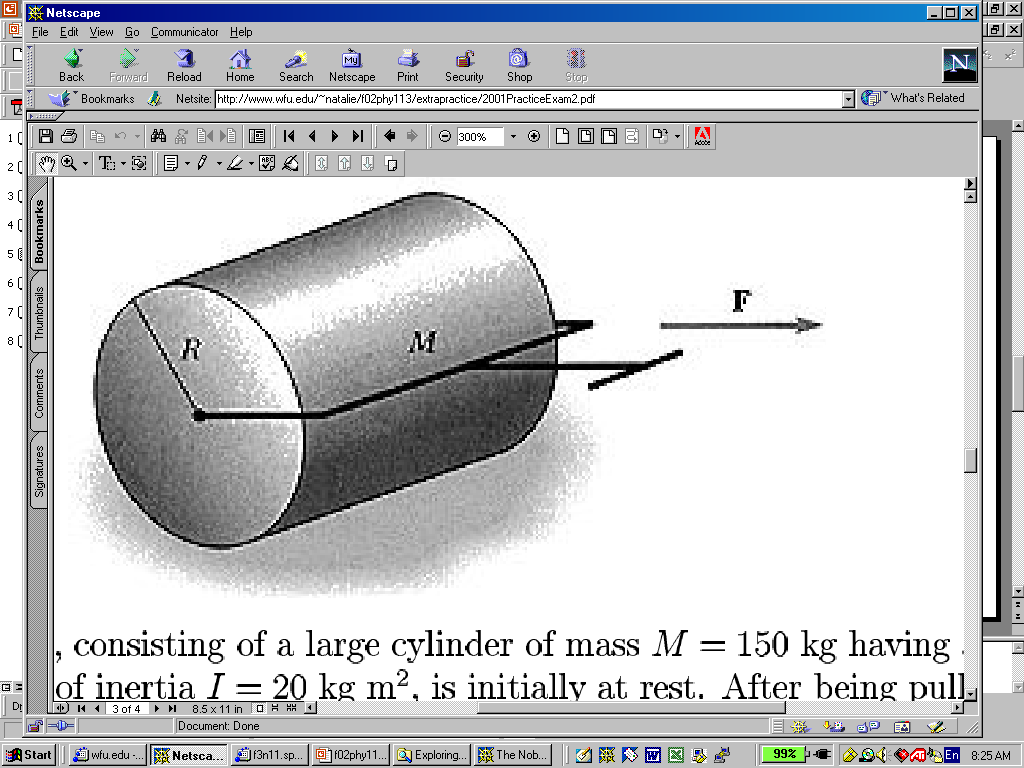 F
fs
10/12/2012
PHY 113 A  Fall 2012 -- Lecture 18
16
Bicycle or automobile wheel:
t
fs
10/12/2012
PHY 113 A  Fall 2012 -- Lecture 18
17
iclicker exercise:
What happens when the bicycle skids?
Too much torque is applied
Too little torque is applied
The coefficient of kinetic friction is too small
The coefficient of static friction is too small
More than one of these
10/12/2012
PHY 113 A  Fall 2012 -- Lecture 18
18